Bowlby’s theory of maternal deprivation
“It is better to have loved and lost, than never to have loved at all.”
Tennyson, ”In Memoriam, A.H.H.”
Deprivation versus Privation
Deprivation
Privation
Attachment bond is formed, but broken later in life
Loved and lost
The child doesn’t form any attachment bond at all
Never to have loved (or been loved) at all
Are these examples, deprivation or privation
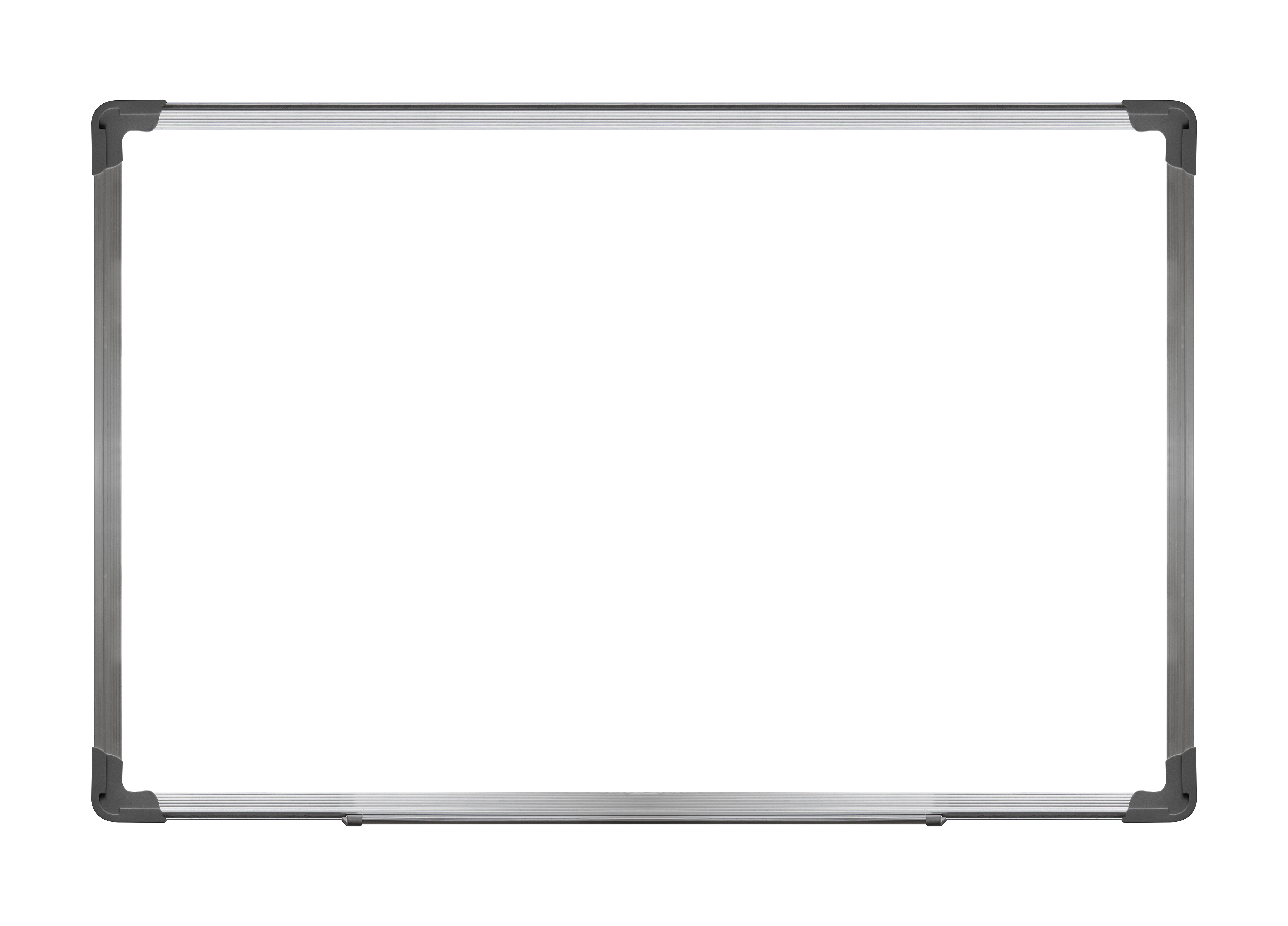 Deprivation 
Or
Privation
Are these examples, deprivation or privation
Child A’s mother died during childbirth and tragically her father committed suicide just two weeks later. Since then she has been in foster care and had a series of short of placements.

Privation: Child A has not had an opportunity to form an attachment
Are these examples, deprivation or privation
Child B is 2 years old. He has been taken from his mother who is an alcoholic and gives him no affection or attention.



Privation: Child B will not have formed an emotional bond with his mother, as the relationship was not reciprocal
Are these examples, deprivation or privation
Child C is two years old. Her mother has recently had another baby and has been admitted into hospital with post-natal depression. She has been there for a month.


Deprivation: assuming child C is attached to her mother normally, then she is just experiencing separation
Think, pair, share
Bowlby said:  “Mother love in infancy is as important for mental health, as are vitamins and proteins are for physical health”

Discussion: to what extent do you agree with Bowlby or disagree?
Maternal Deprivation HypothesisNote: This hypothesis came 20 years before Bowlby’s attachment theory
There needs to be a continuous presence of care from a mother (or mother figure) in the first 2.5 years of life (critical period)
If a child is deprived of this care, then there will be major effects on intellectual and emotional development
IQ: Measurement of Intelligence based on standardised tests
IQ tests have a mean of 100, SD of 15
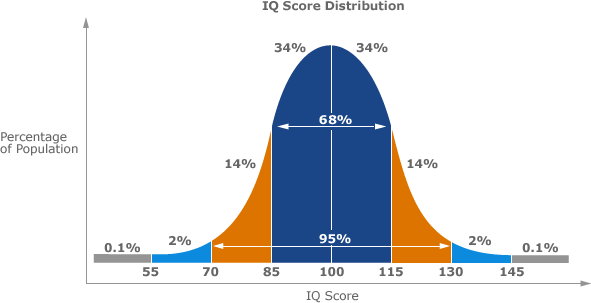 Psychopathy
Someone who doesn’t have empathy (understanding) of the emotions and needs of others
Psychopaths lack remorse for their actions
There isn’t a formal clinical term ‘psychopathy’ – it comes under Antisocial Personality Disorder
[Speaker Notes: Sociopath or psychopath]
Maternal Deprivation HypothesisImpacts of deprivation
James Bond – orphaned at 11Is he an affectionless psychopath?
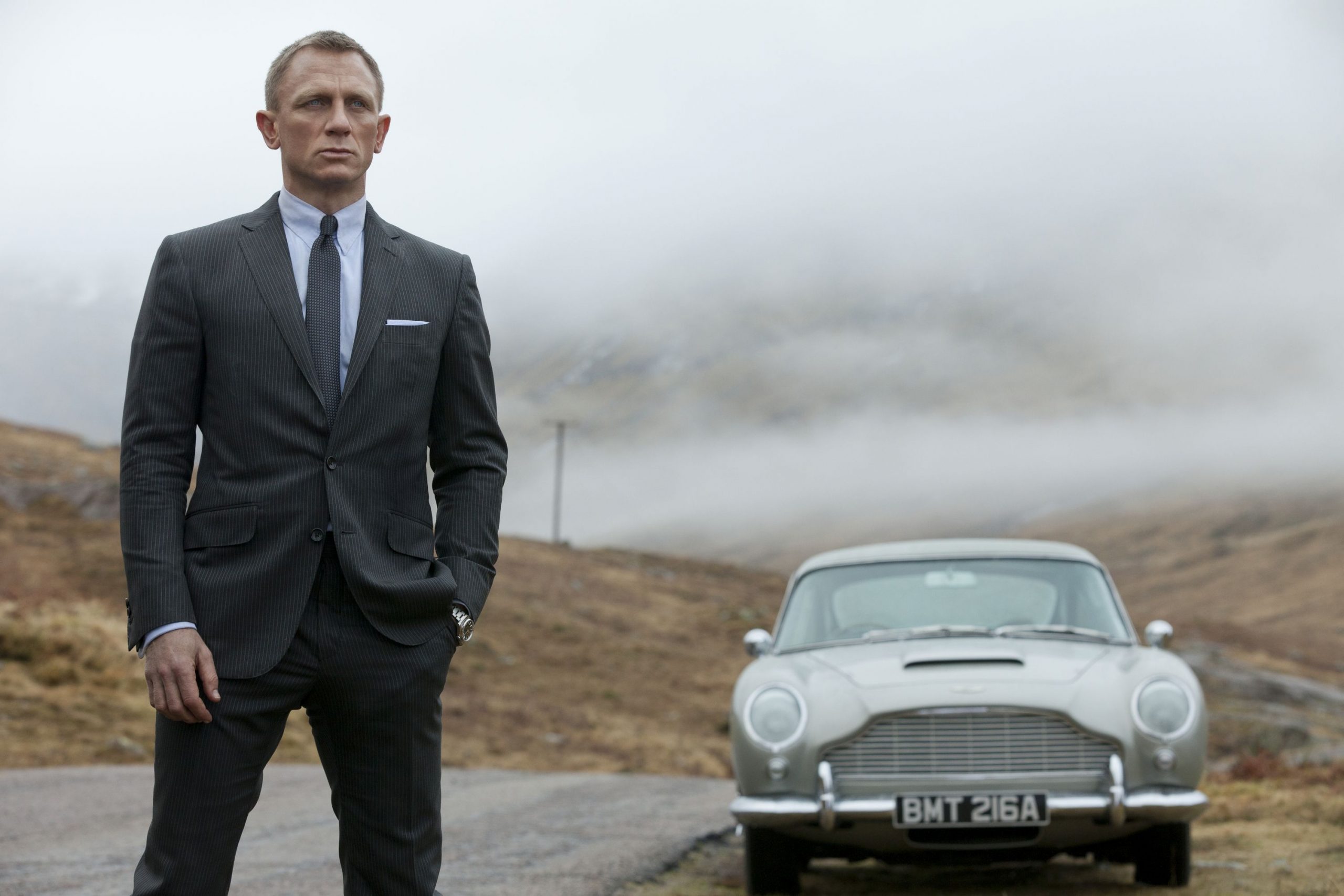 Video Link (A01)Maternal Deprivation
[Speaker Notes: Use Worksheet with video]
Evaluation: Maternal Deprivation Hypothesis